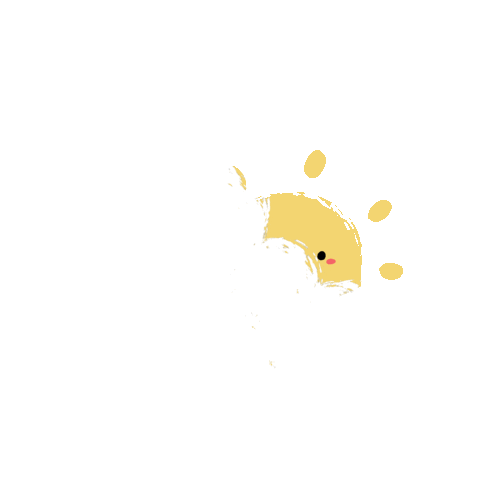 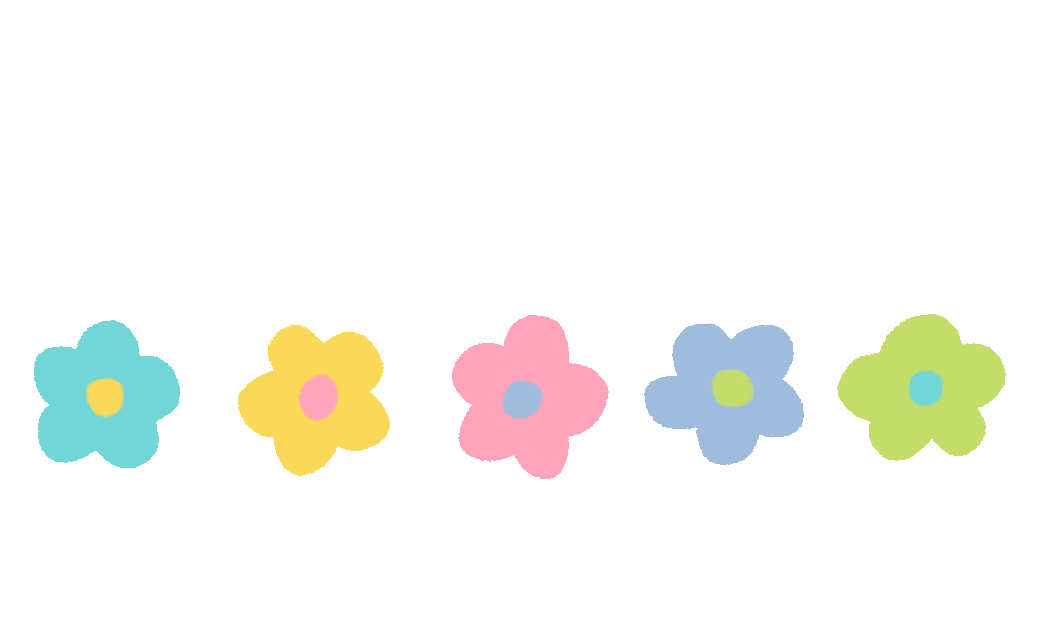 CHÀO MỪNG CÁC CON ĐẾN 
VỚI TIẾT TOÁN
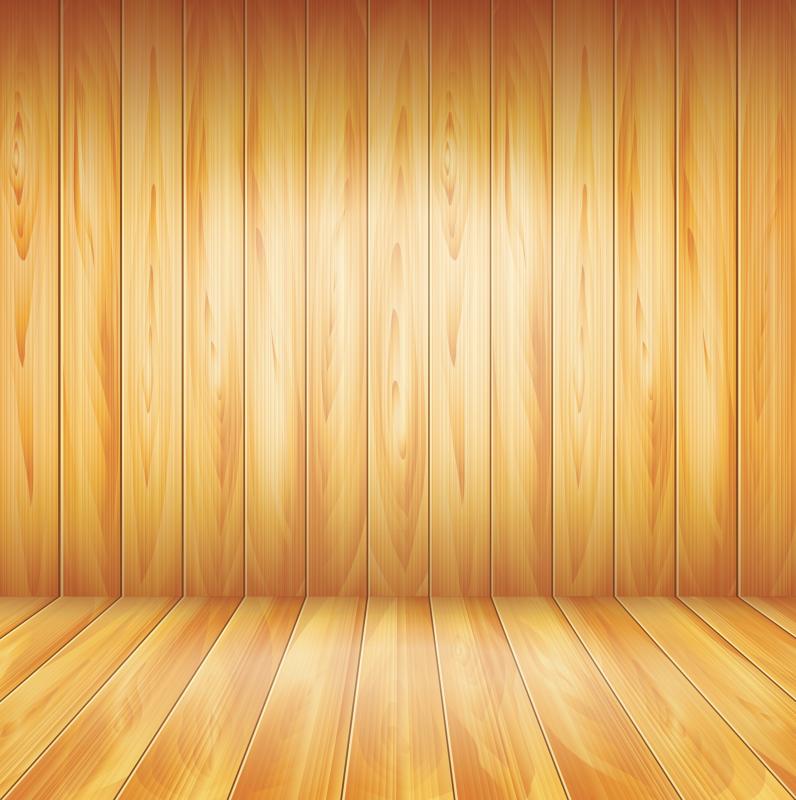 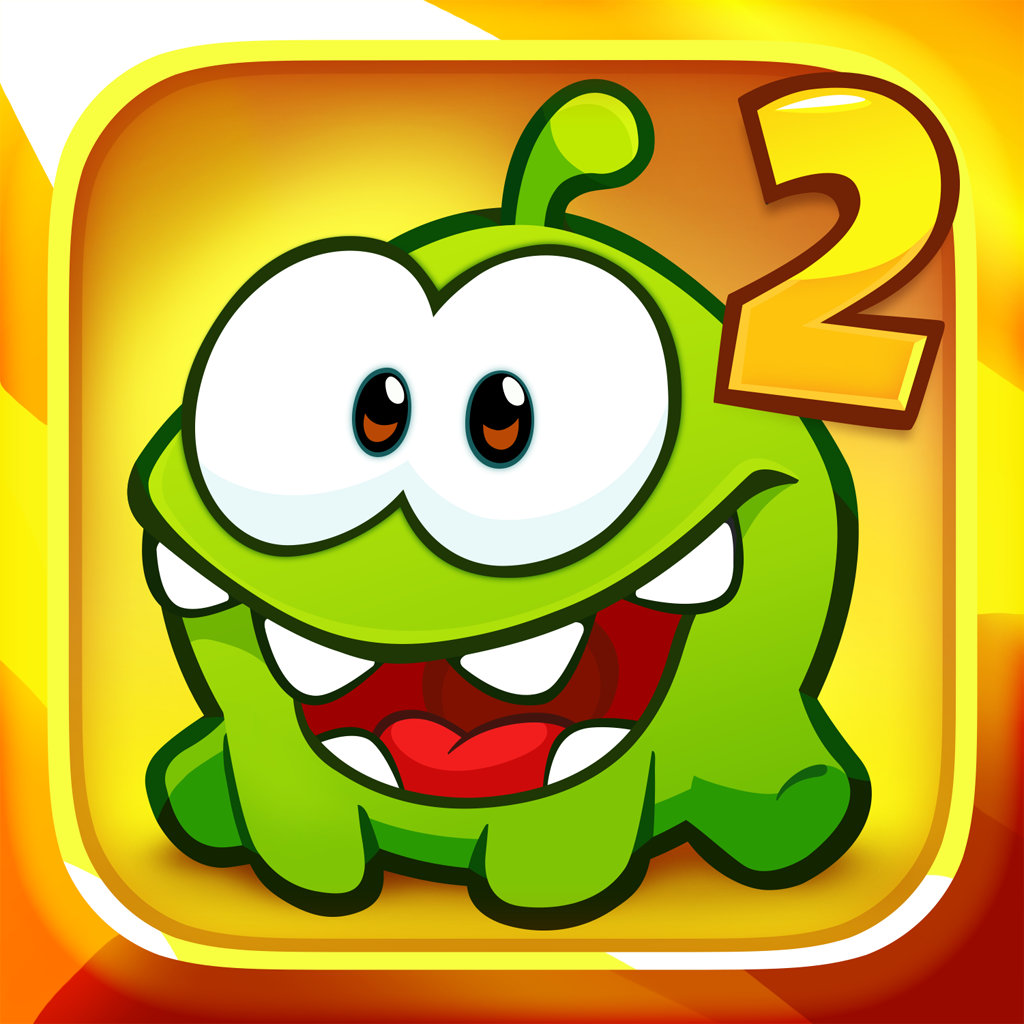 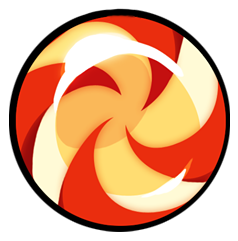 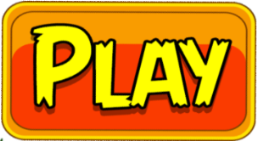 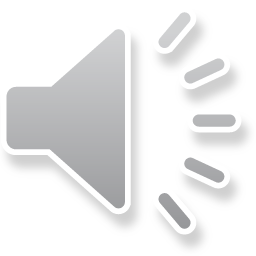 LẤY KẸO CHO ẾCH XANH
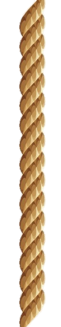 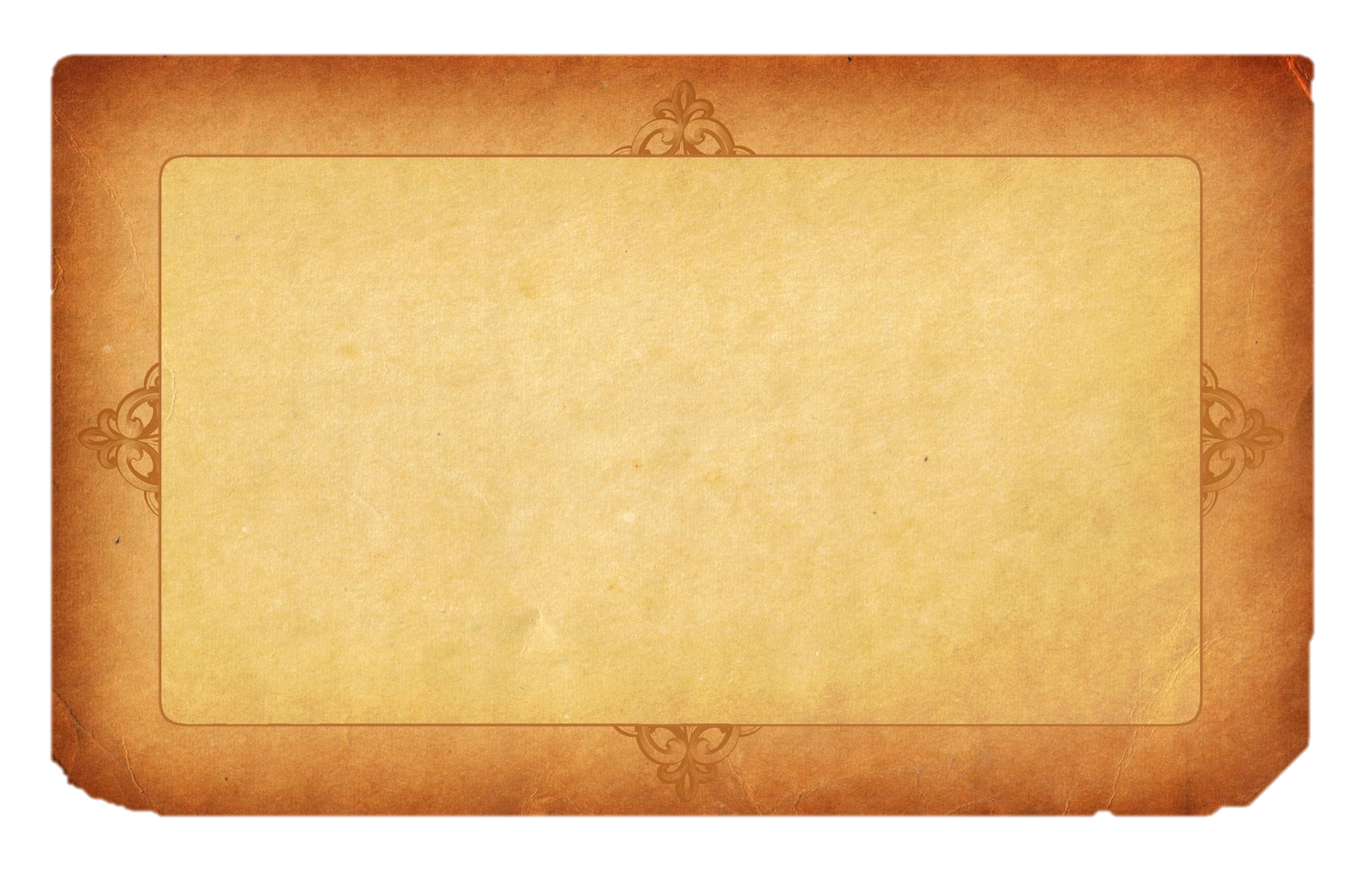 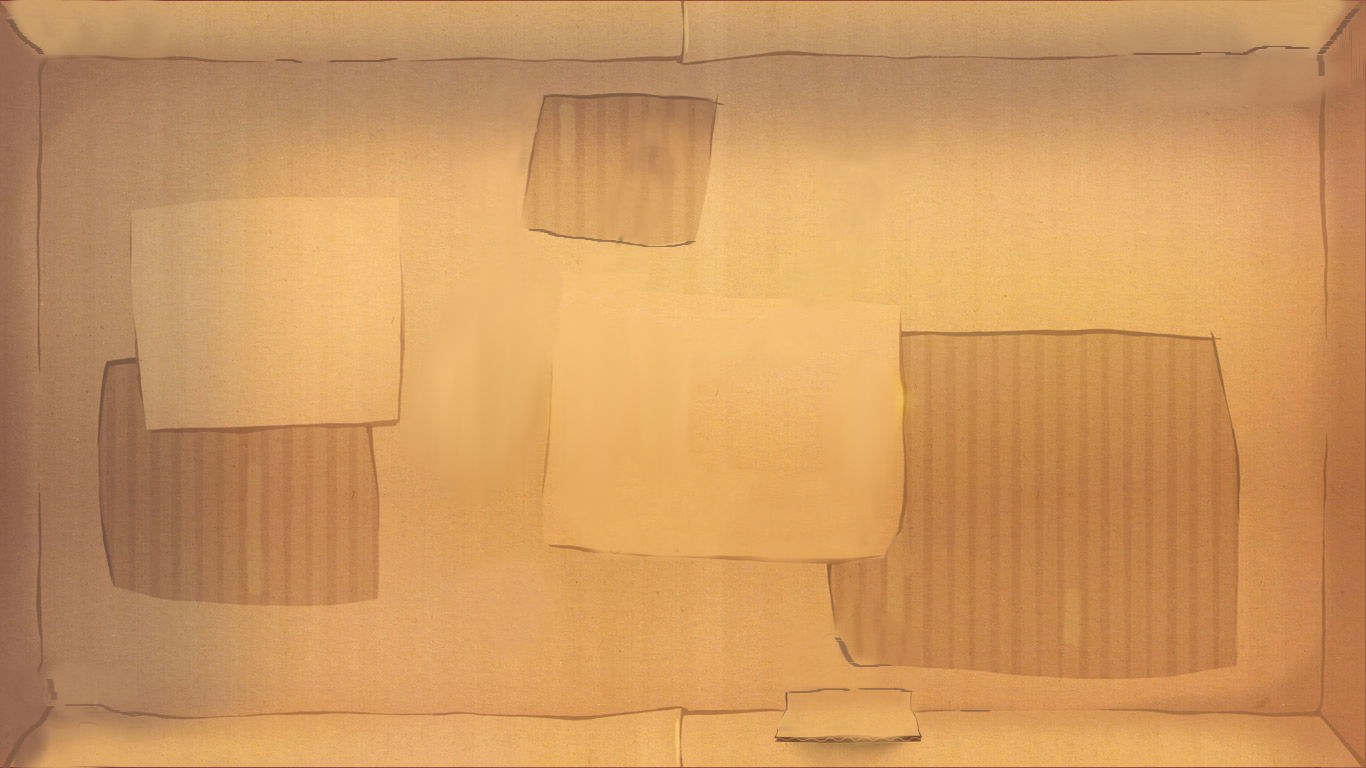 Bắt đầu!
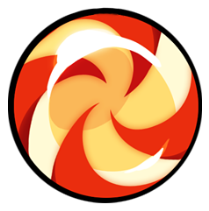 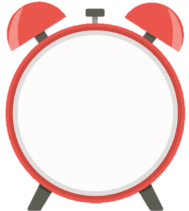 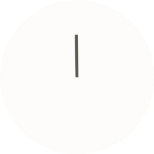 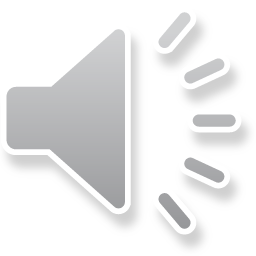 Câu 1: 5 x 9 = ?
HẾT GIỜ
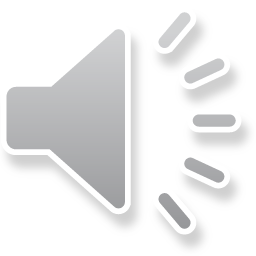 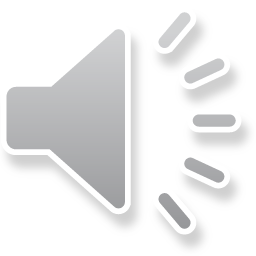 A. 40
B. 45
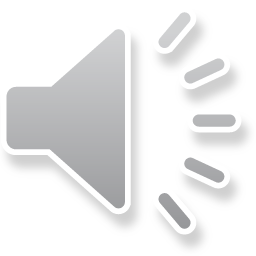 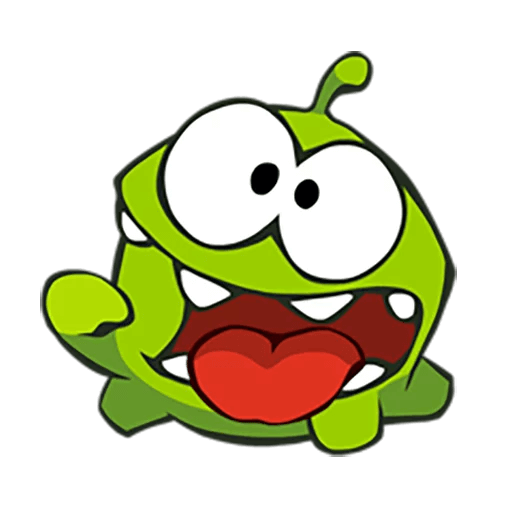 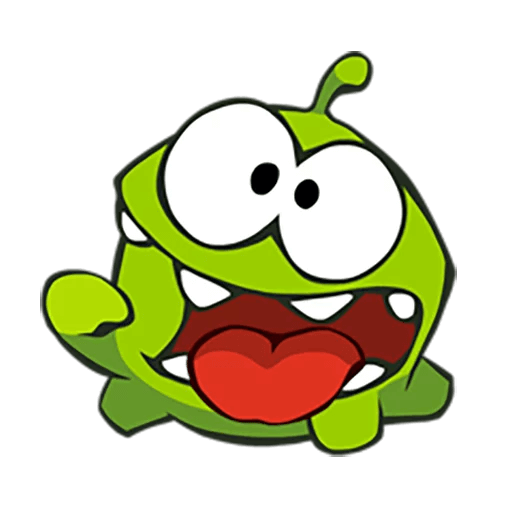 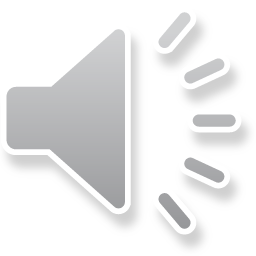 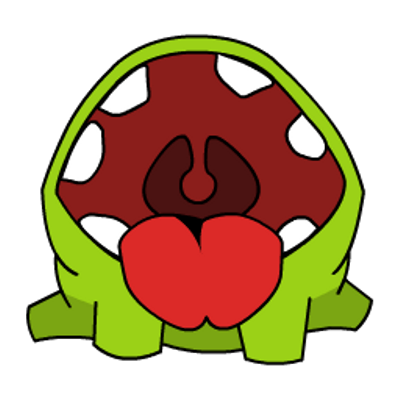 D. 14
C. 50
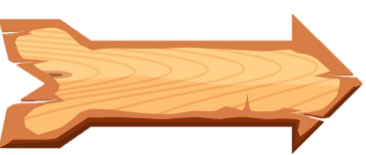 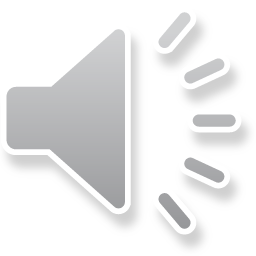 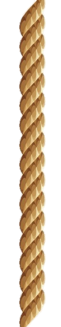 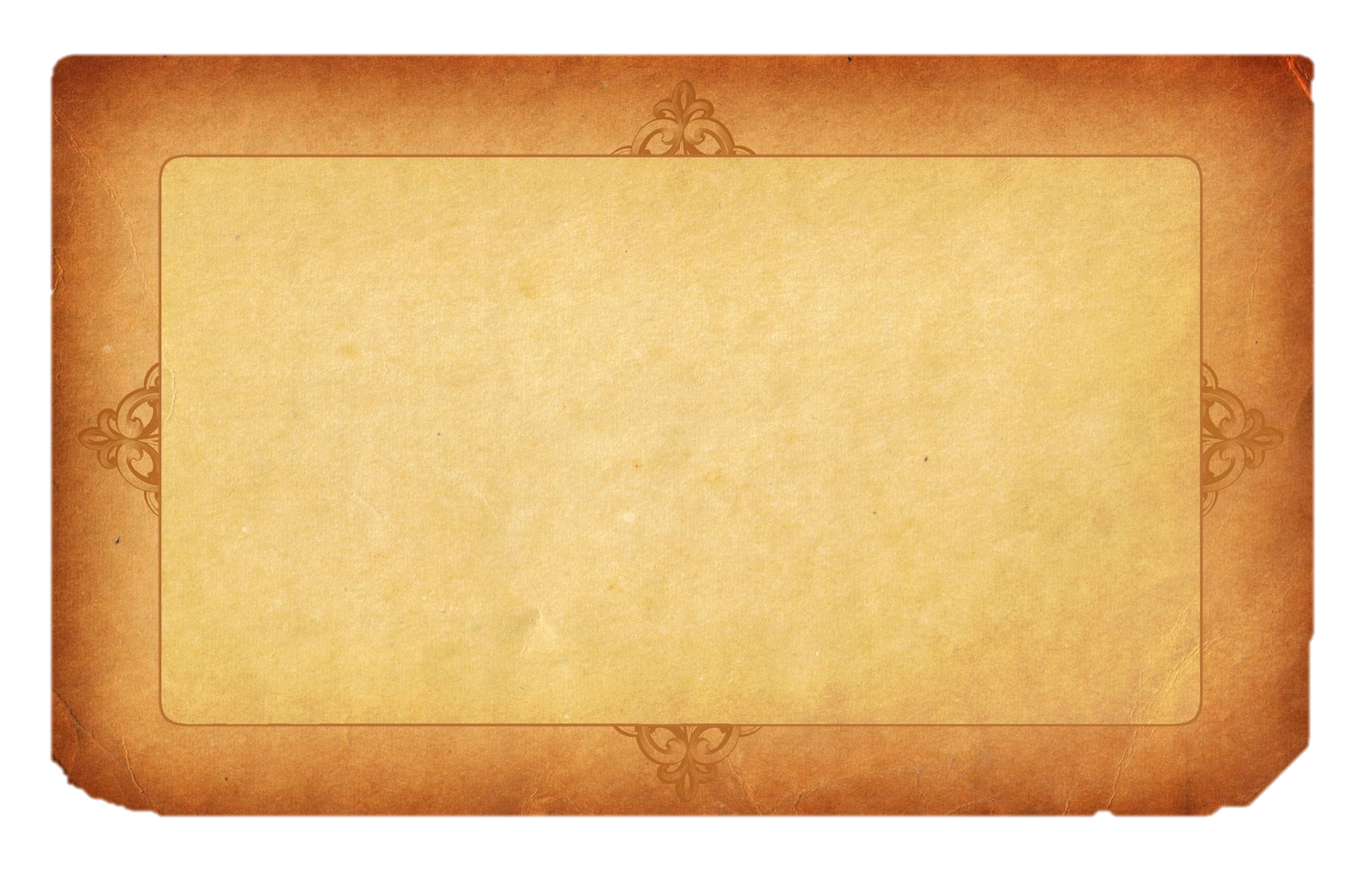 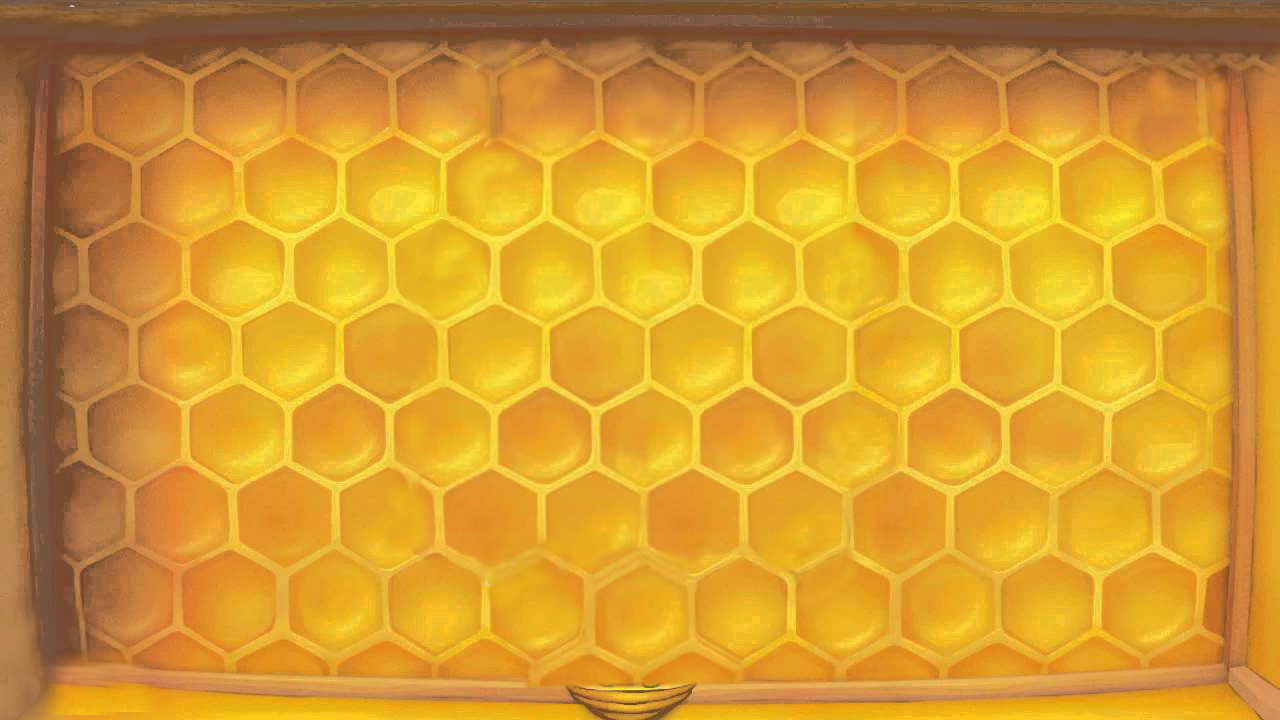 Bắt đầu!
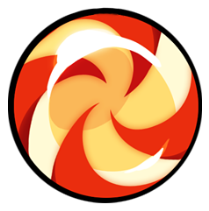 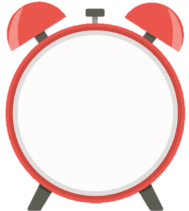 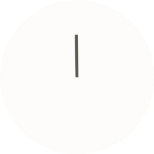 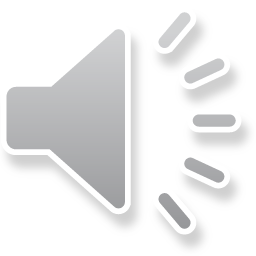 Câu 2: 2 x 4 = ?
HẾT GIỜ
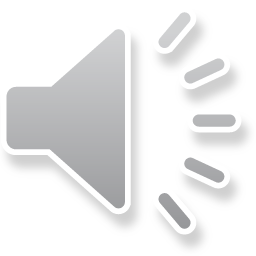 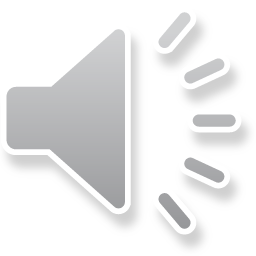 A. 10
B. 12
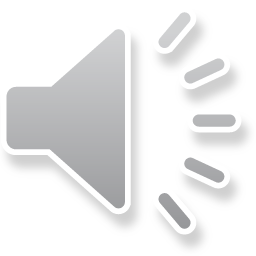 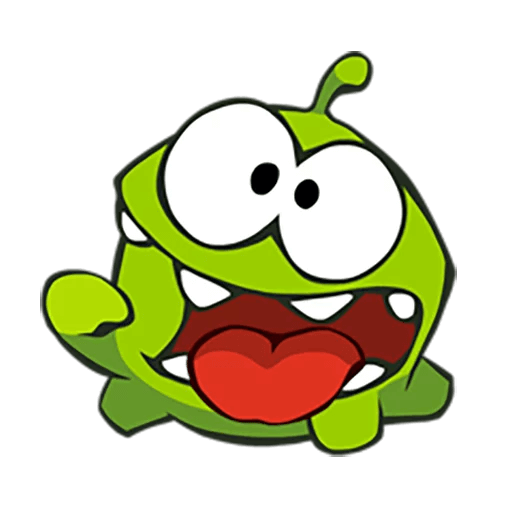 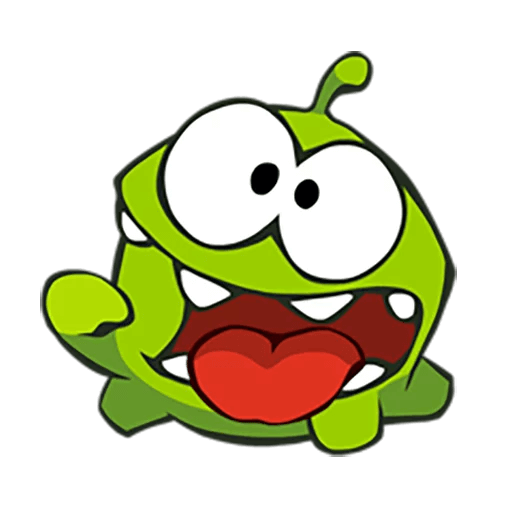 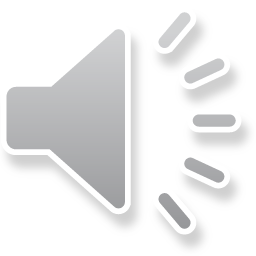 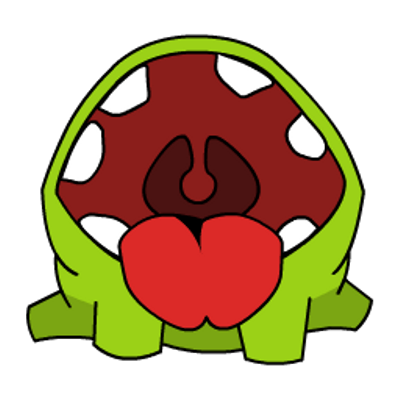 D. 8
C. 6
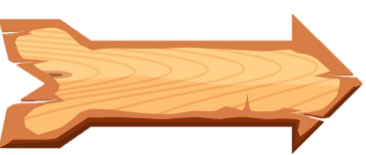 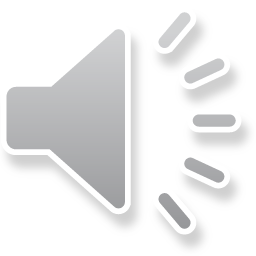 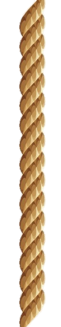 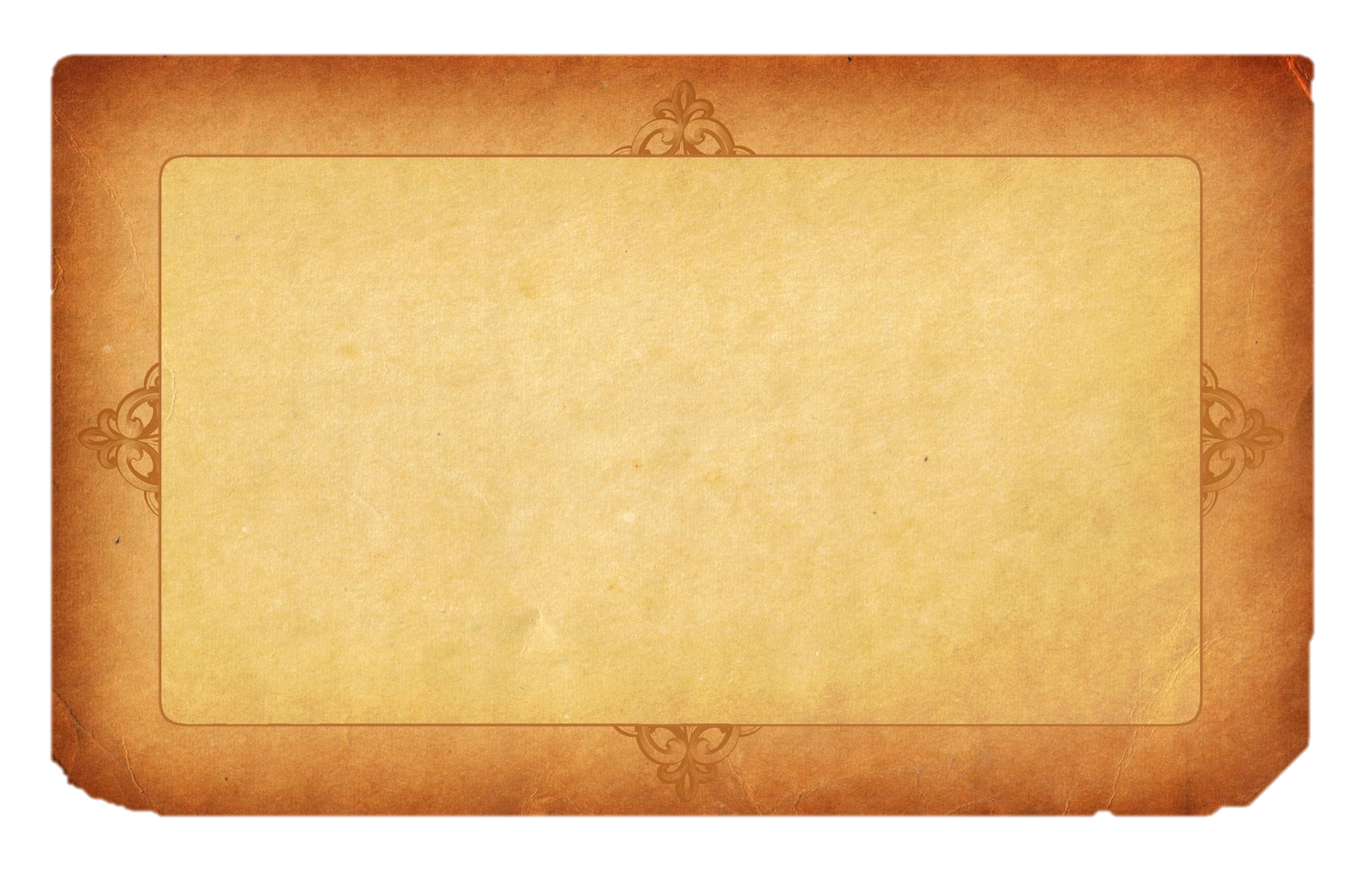 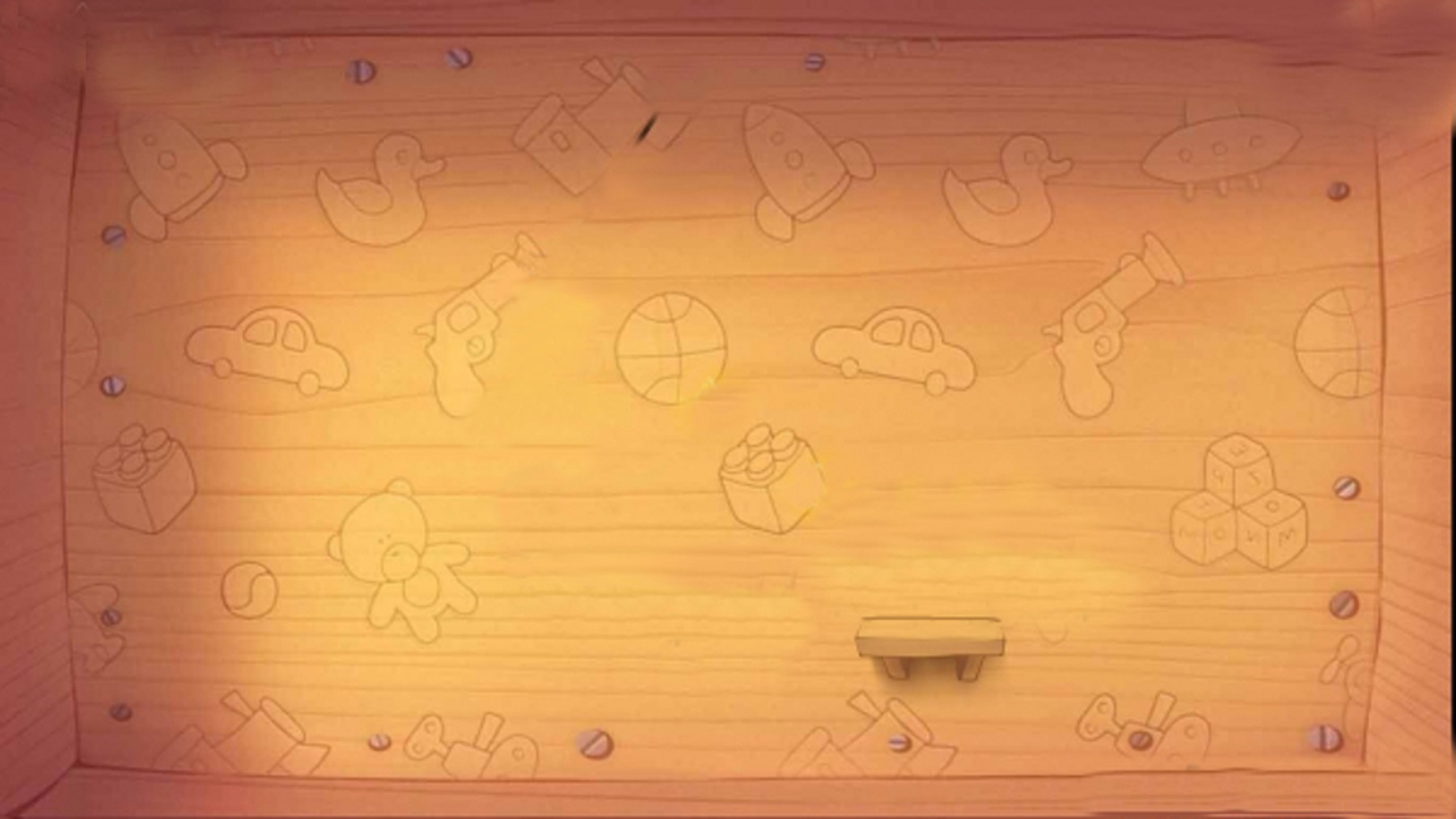 Bắt đầu!
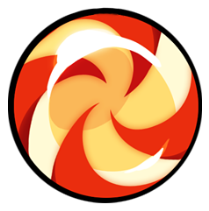 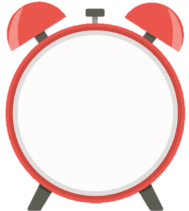 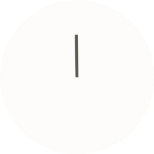 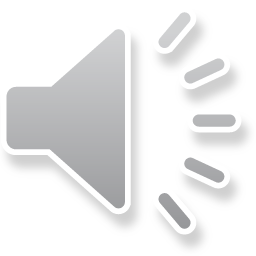 Câu 3: 2 x 10 = ?
HẾT GIỜ
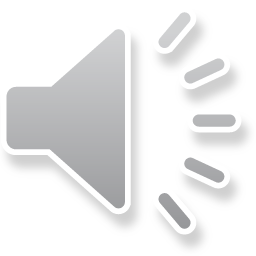 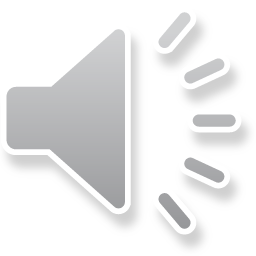 A. 5 x 4
B. 5 x 10
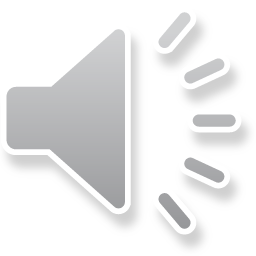 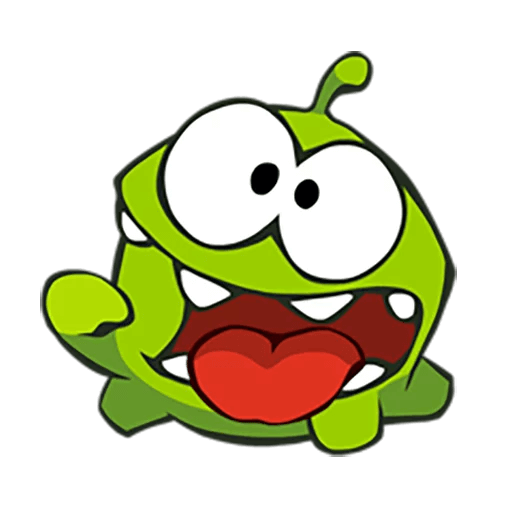 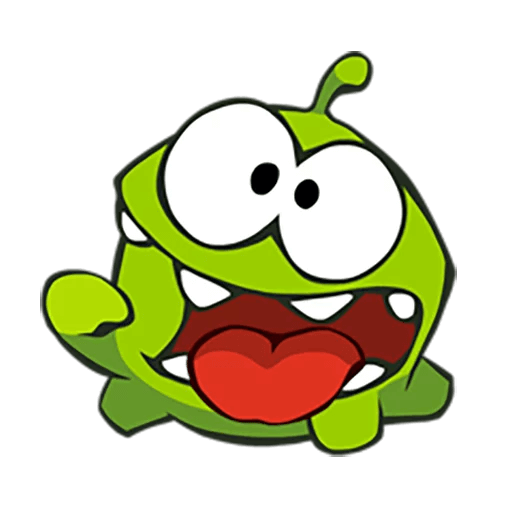 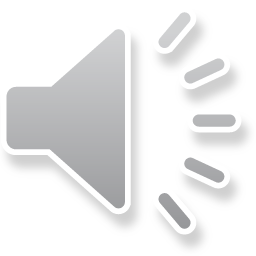 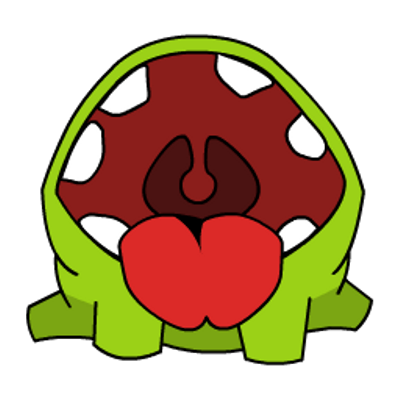 C. 5 x 6
D. 5 x5
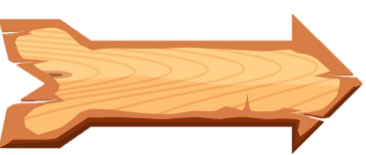 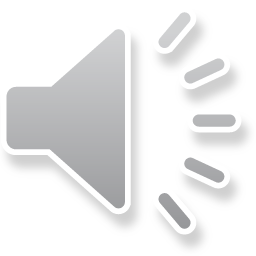 CHỦ ĐỀ 8
PHÉP NHÂN, PHÉP CHIA
BÀI 45
LUYỆN TẬP CHUNG
Tiết 2
YÊU CẦU CẦN ĐẠT
- Thực hiện được phép nhân và phép chia.
- Giải được bài toán thực tế liên quan đến phép chia.
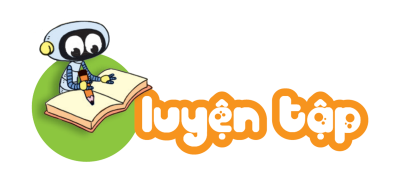 1
Tính nhẩm.
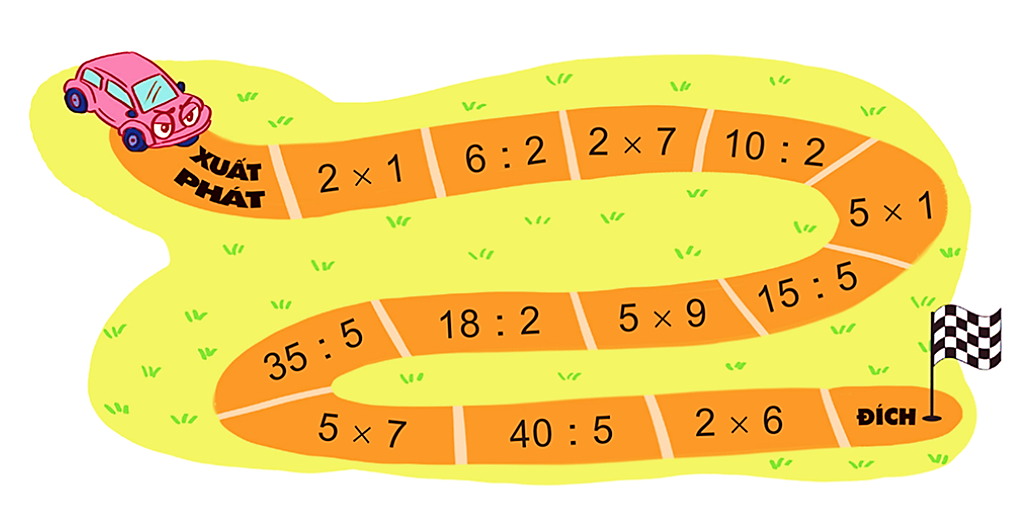 26
26
26
26
26
26
26
26
26
26
26
26
2
3
14
5
5
3
45
9
7
35
8
12
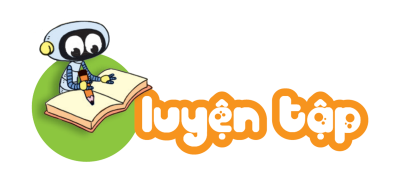 2
Tìm chuồng cho chim bồ câu.
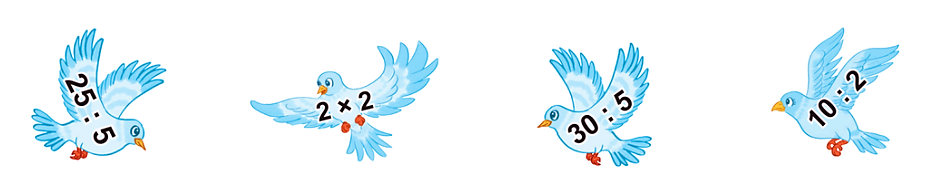 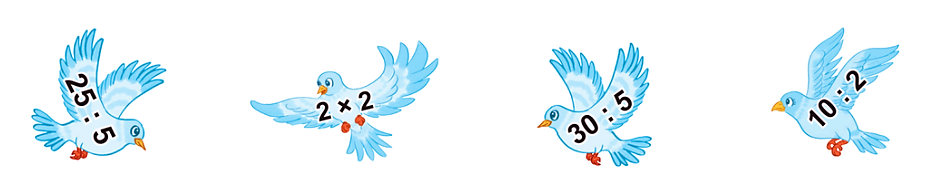 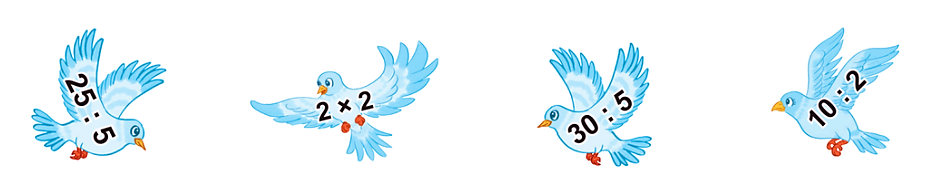 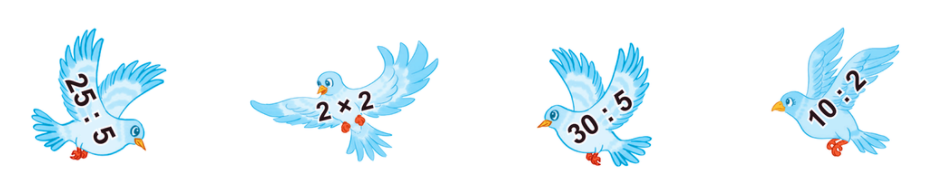 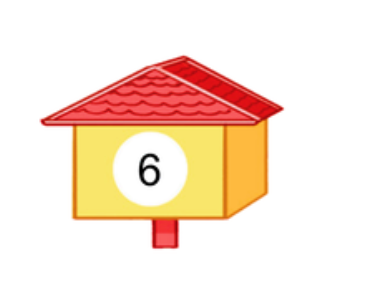 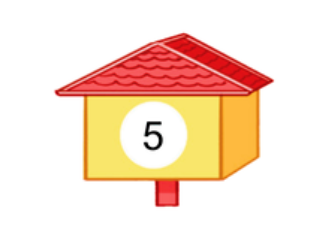 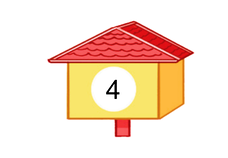 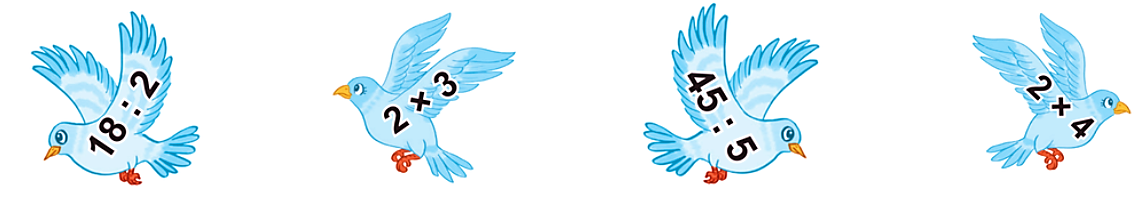 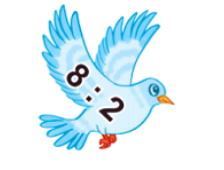 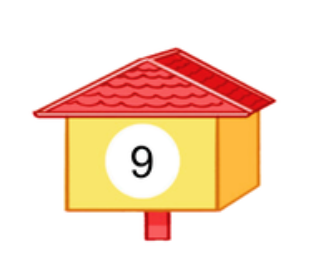 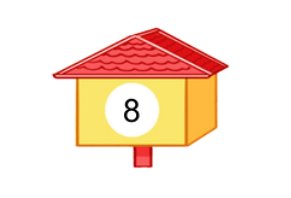 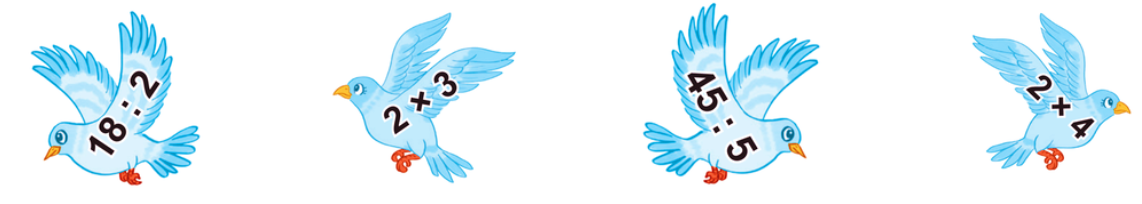 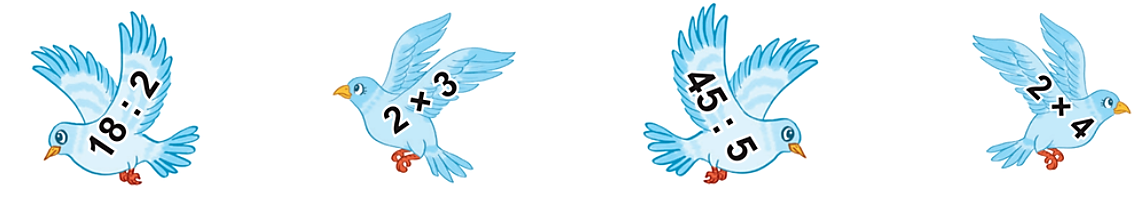 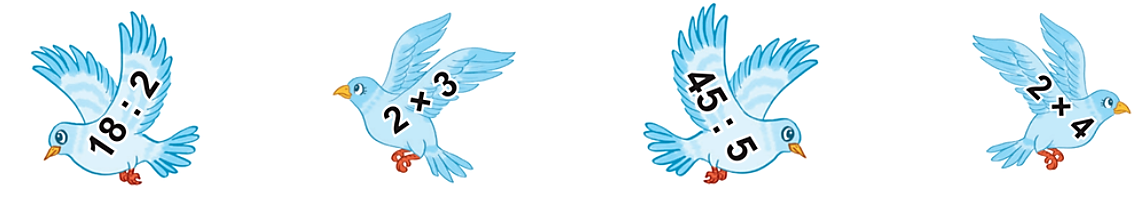 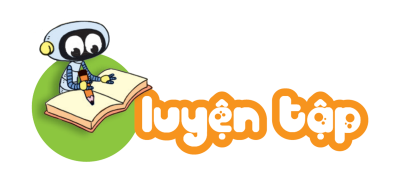 2
Tìm chuồng cho chim bồ câu.
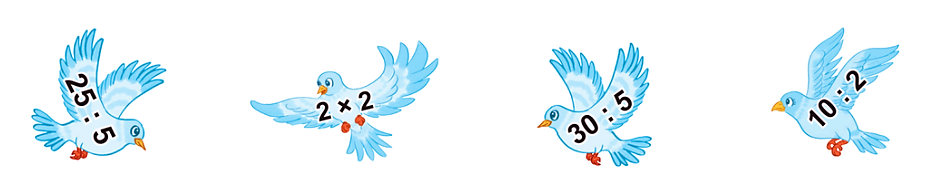 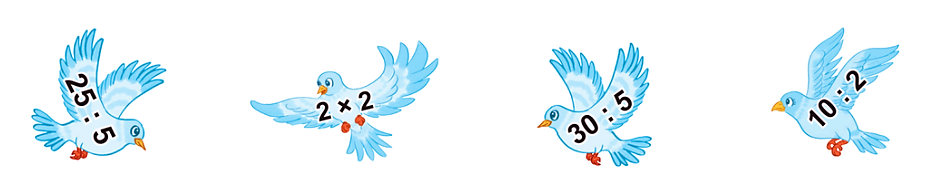 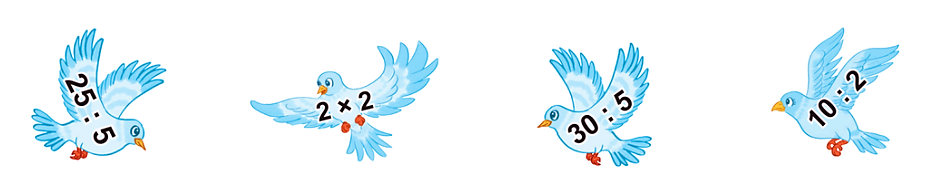 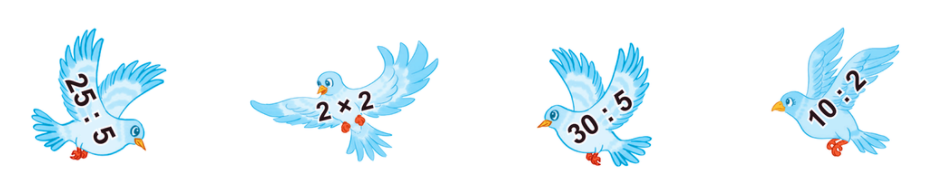 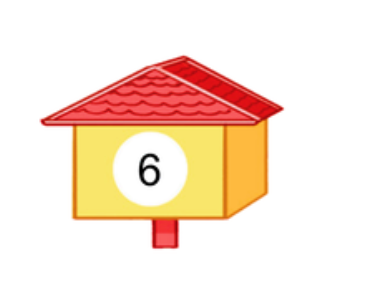 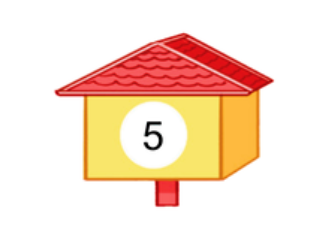 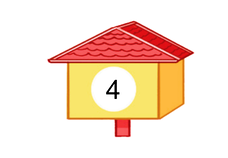 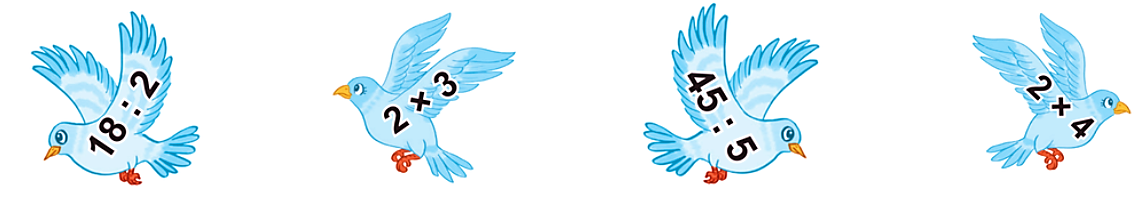 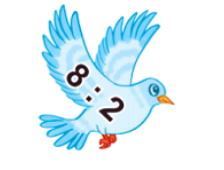 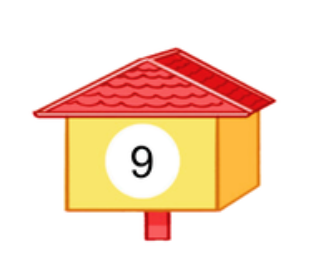 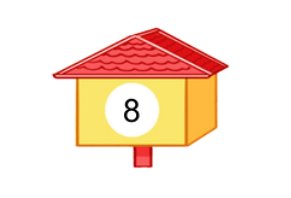 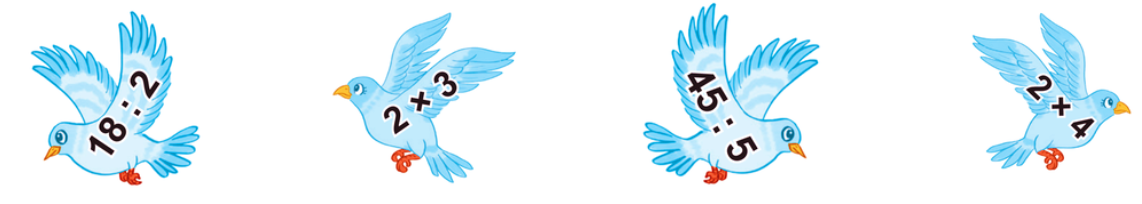 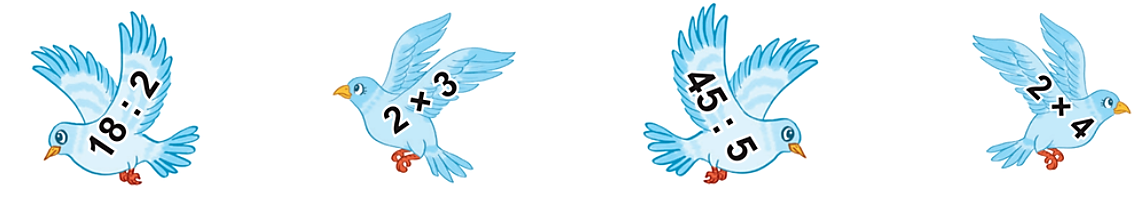 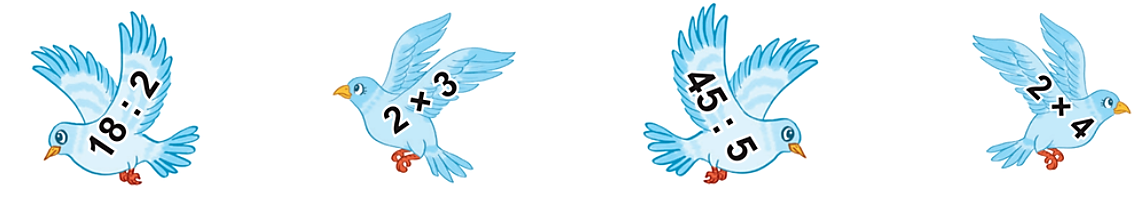 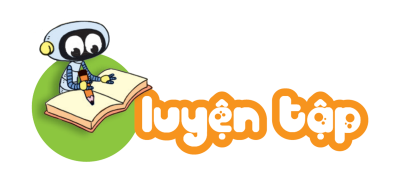 3
Có 35 bạn tham gia đi cắm trại. Cô giáo chia đều các bạn thành 5 nhóm. Hỏi mỗi nhóm có bao nhiêu bạn?
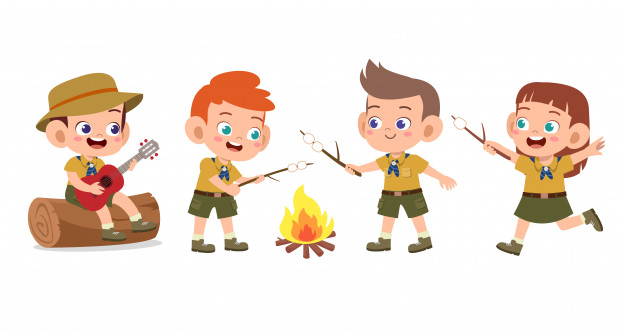 Tóm tắt
5 nhóm: 35 bạn
1 nhóm: … bạn?
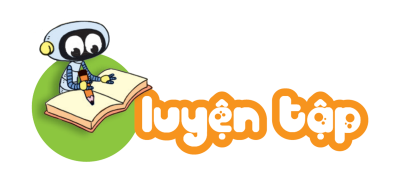 3
Có 35 bạn tham gia đi cắm trại. Cô giáo chia đều các bạn thành 5 nhóm. Hỏi mỗi nhóm có bao nhiêu bạn?
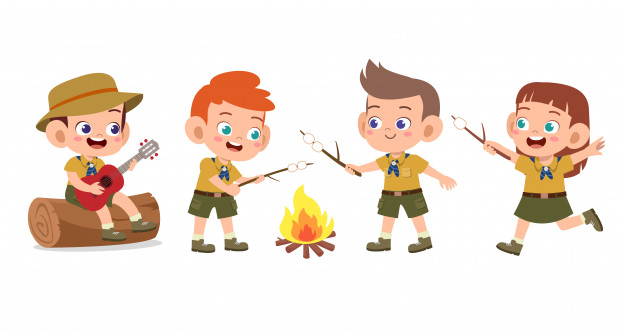 Bài giải
Mỗi nhóm như vậy có số bạn là:
35 : 5 = 7 (bạn)
Đáp số: 7 bạn.
4
?
Số
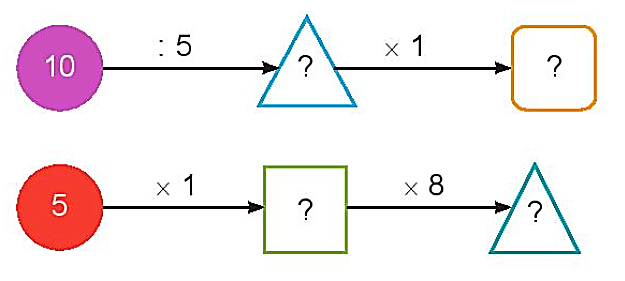 a)
2
2
5
b)
40
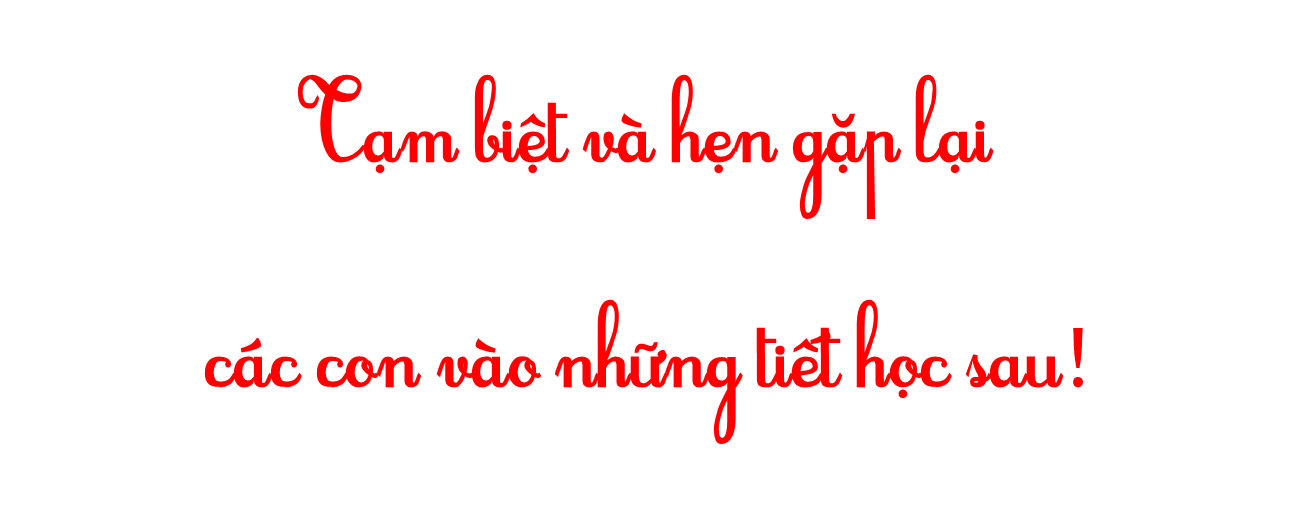 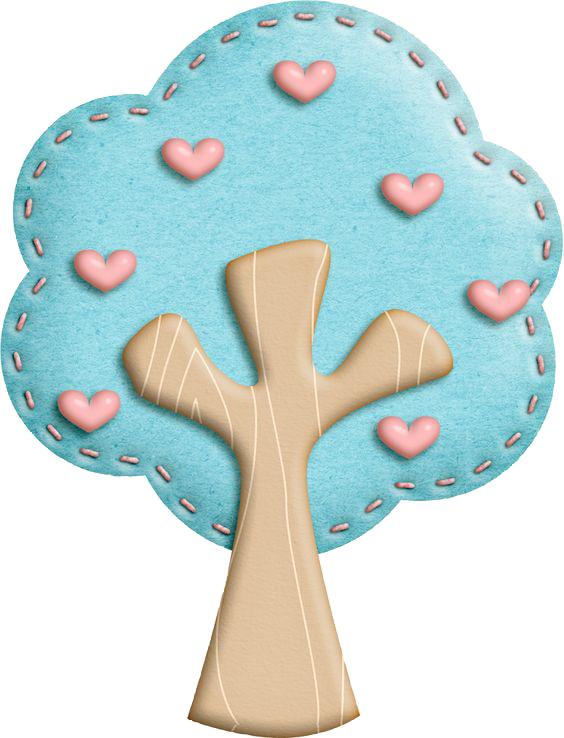 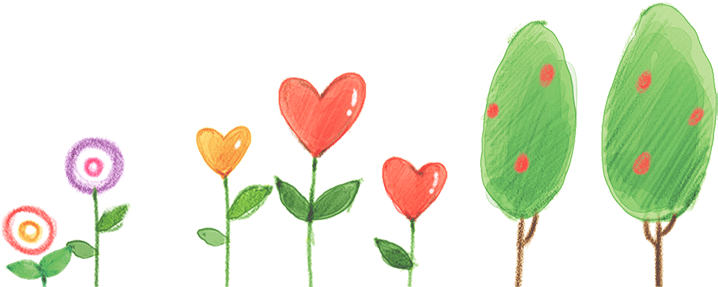